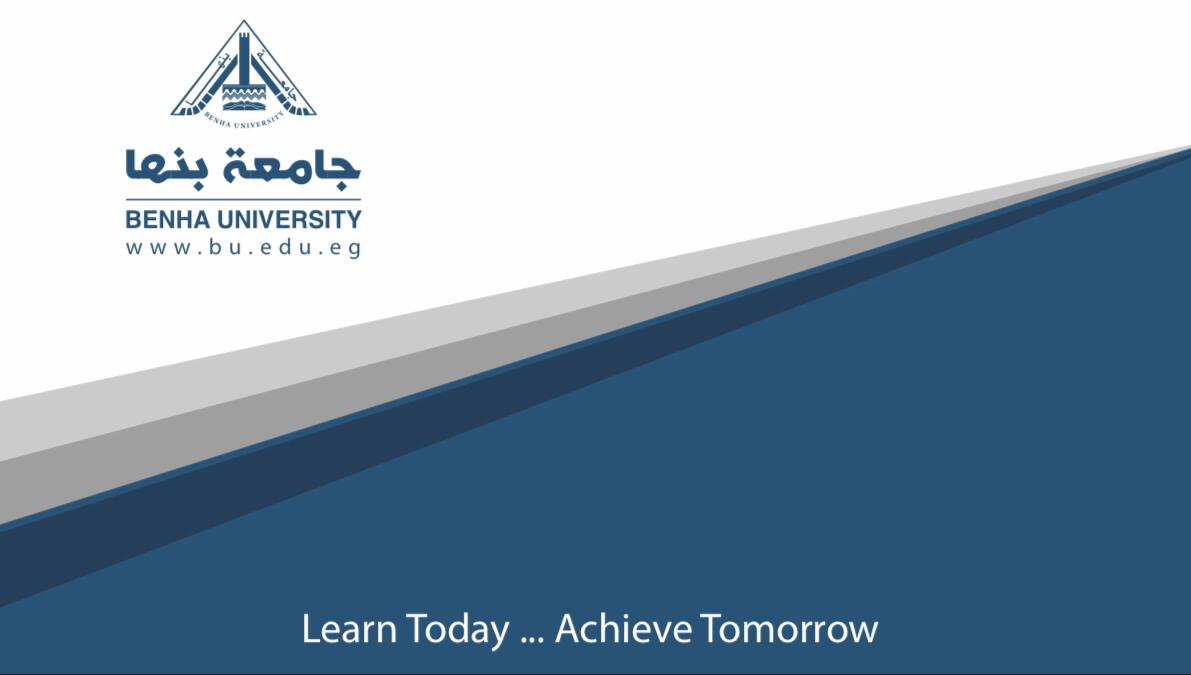 قسم اللغة الإنجليزية
الفرقة الثالثه
تحليل الخطاب
د/منة محمد سلامة المصري
2020
Textual Metadiscourse Markers
Interpersonal metafunctions